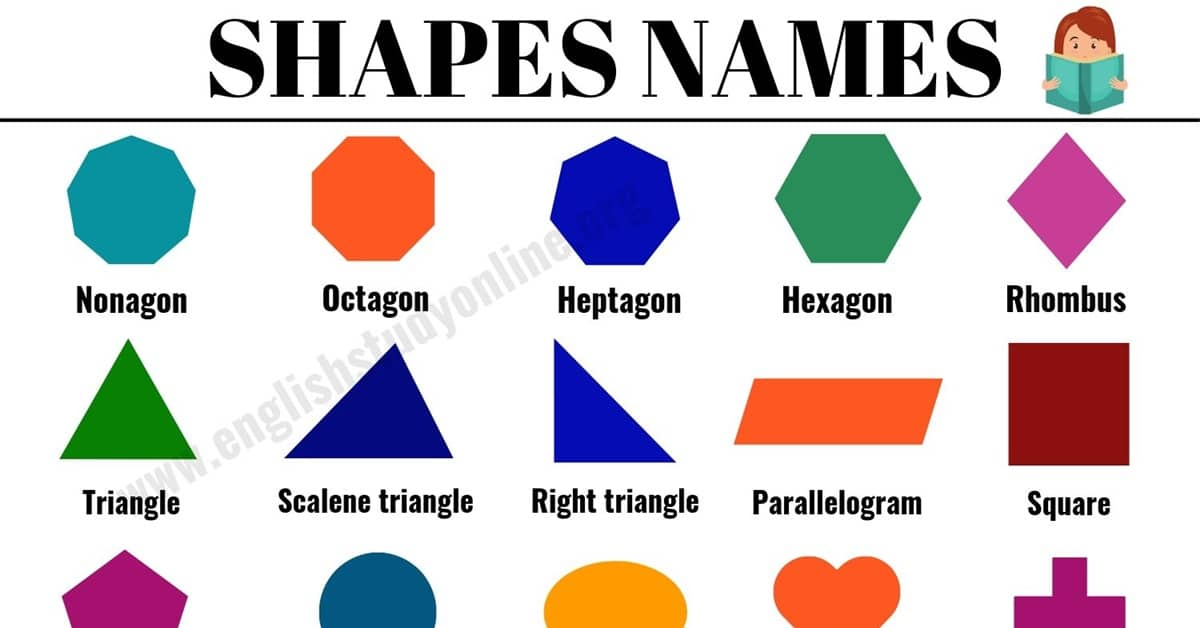 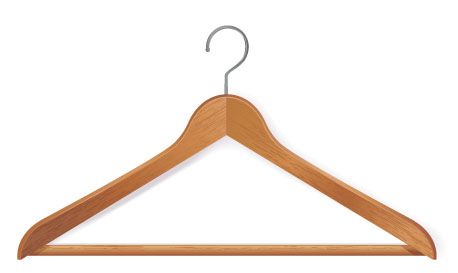 A triangle hanger.
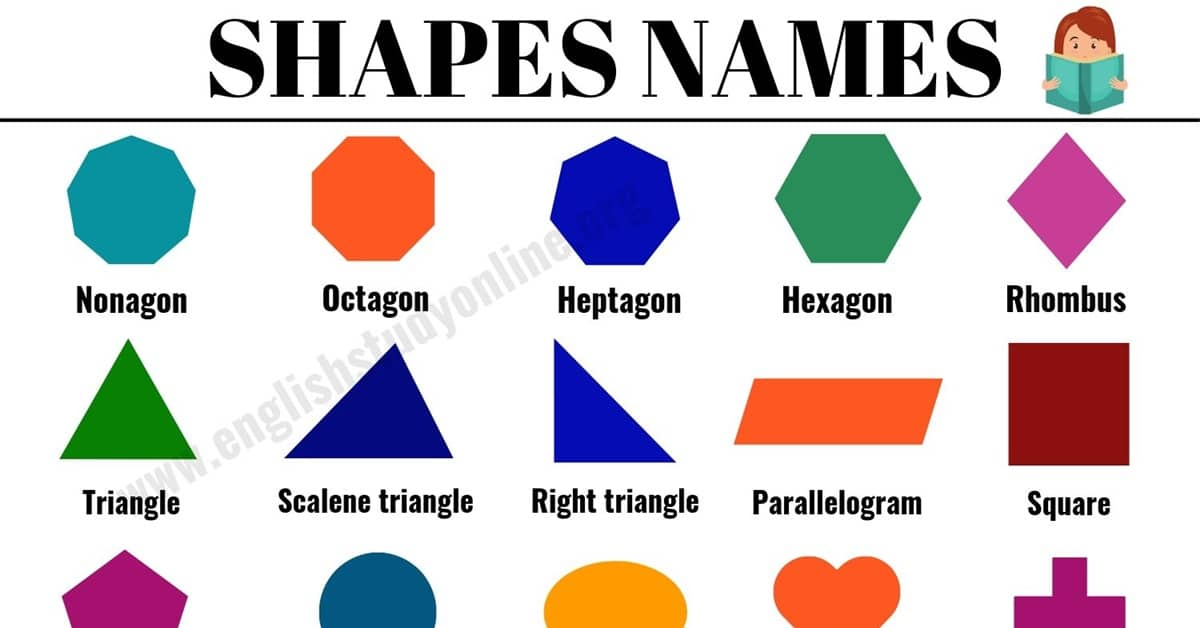 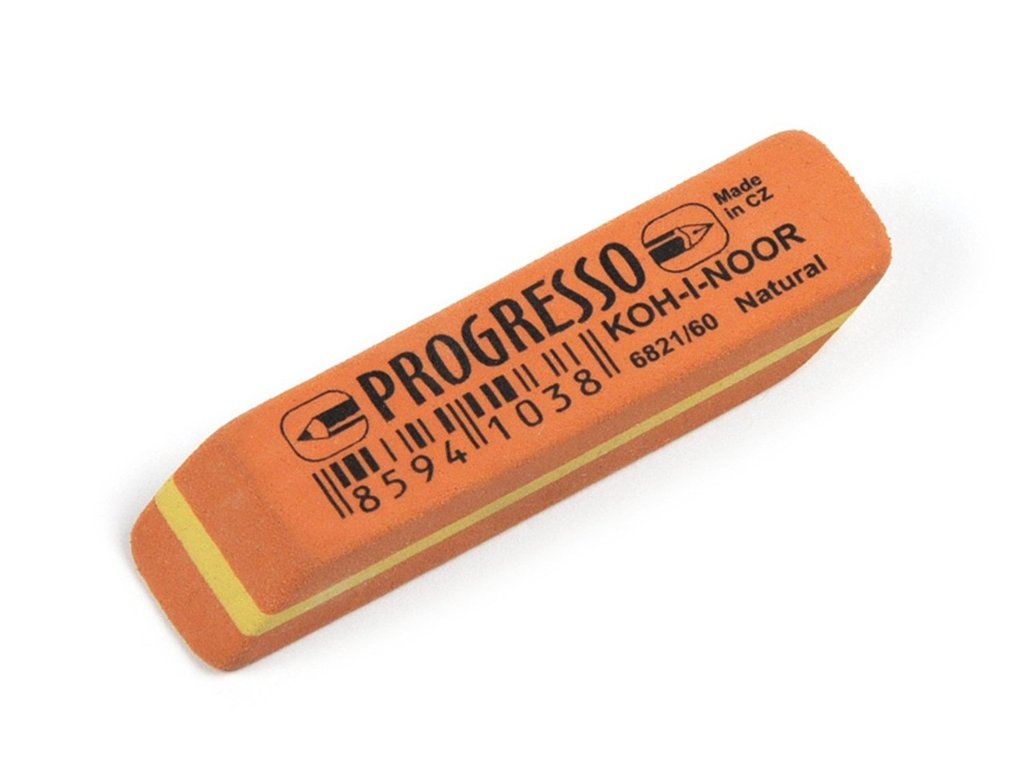 A parallelogram rubber.
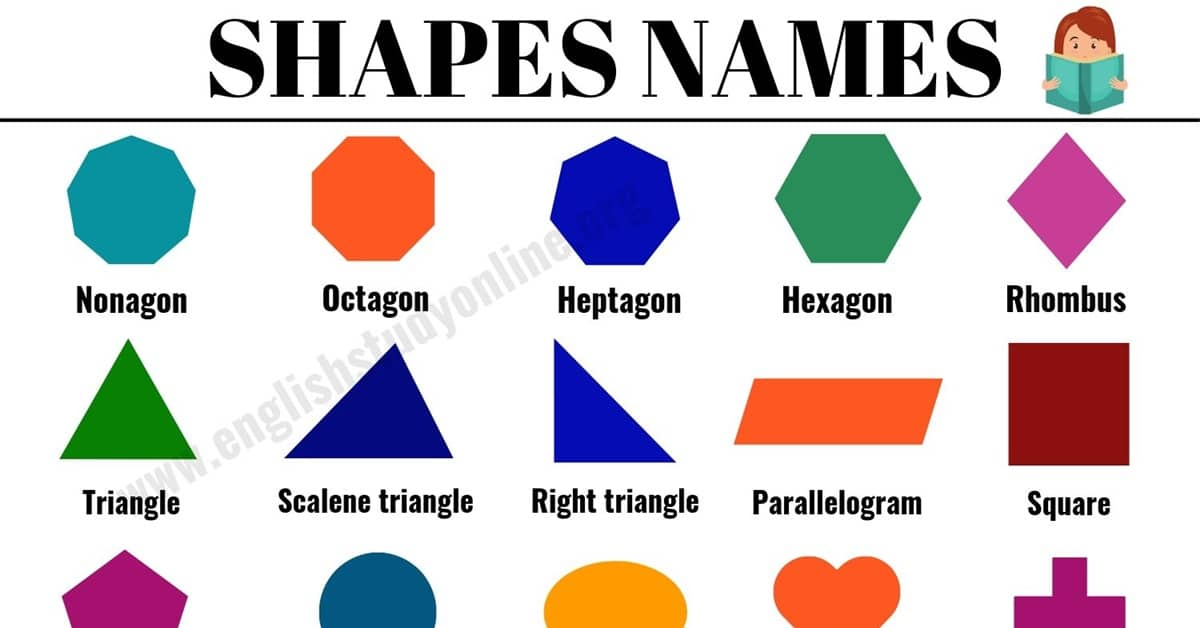 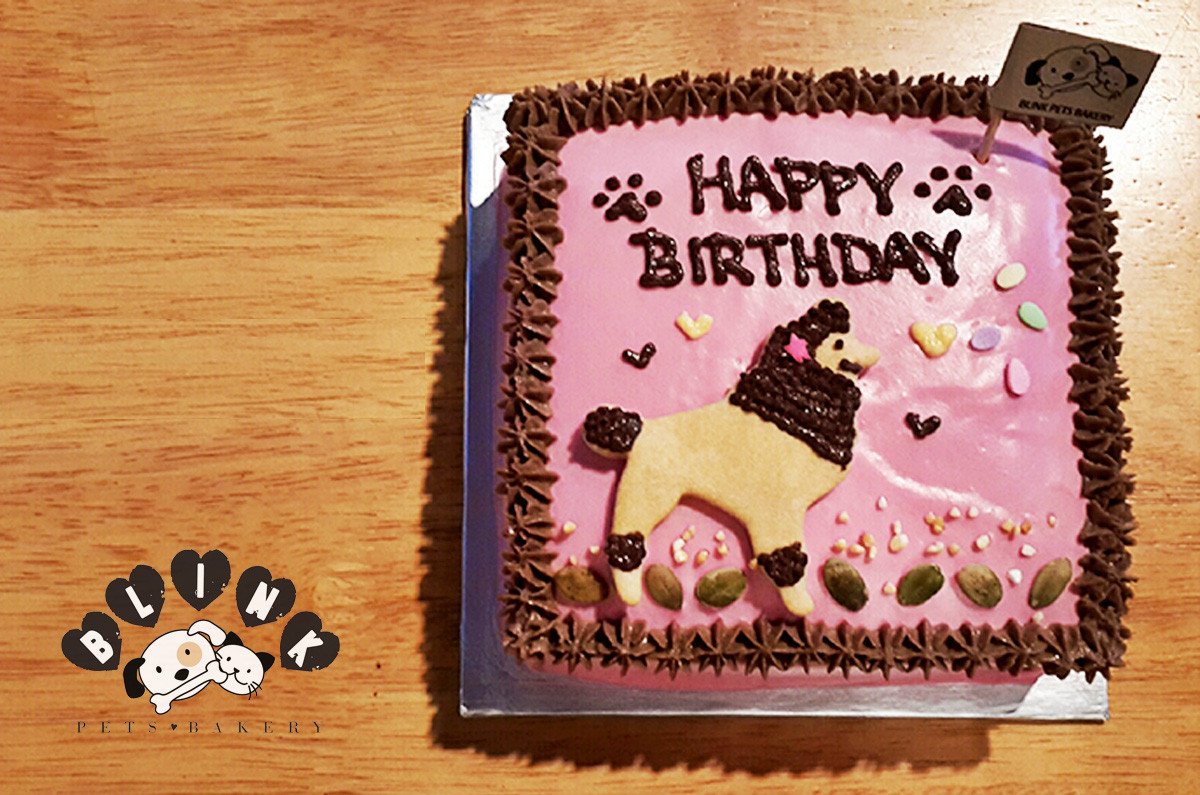 A square cake.
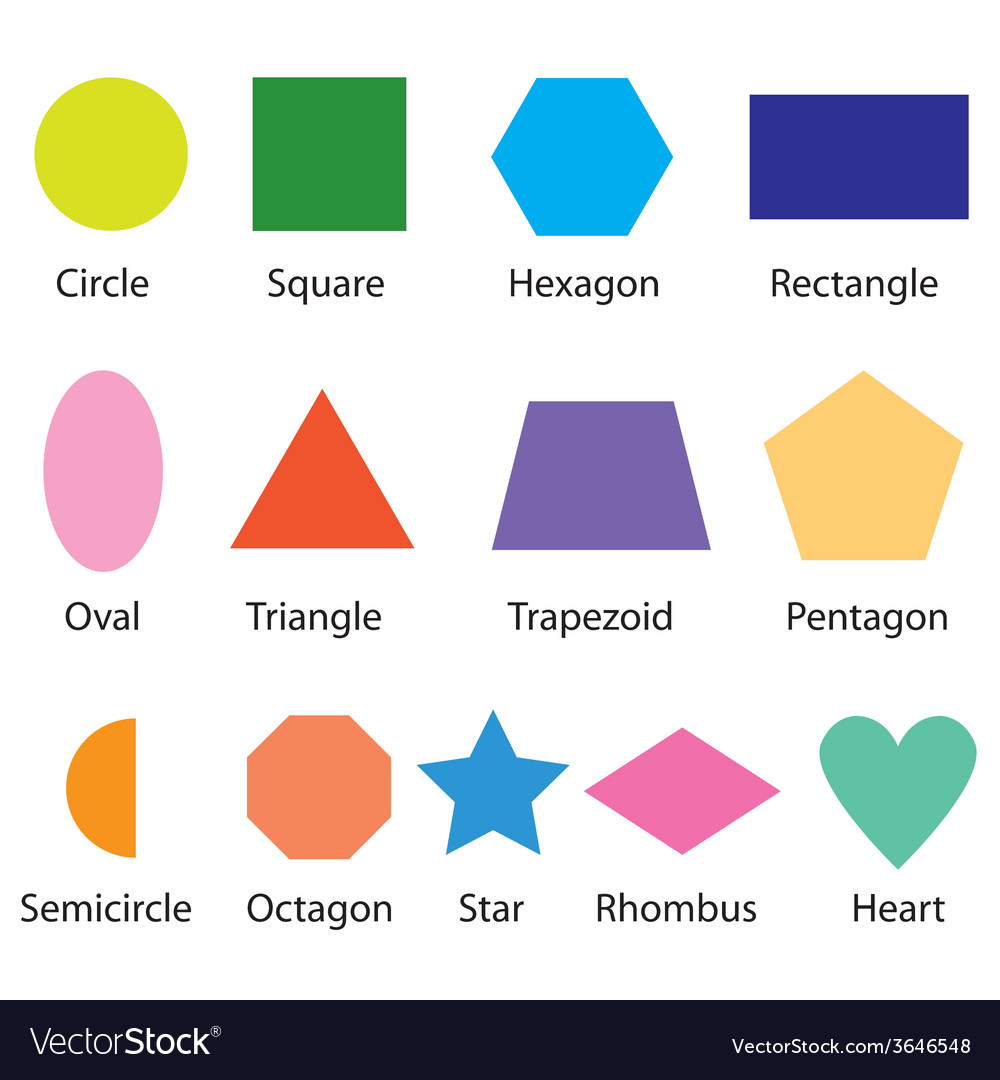 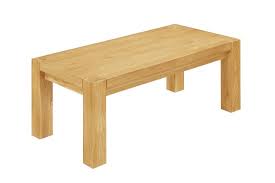 A rectangle table.
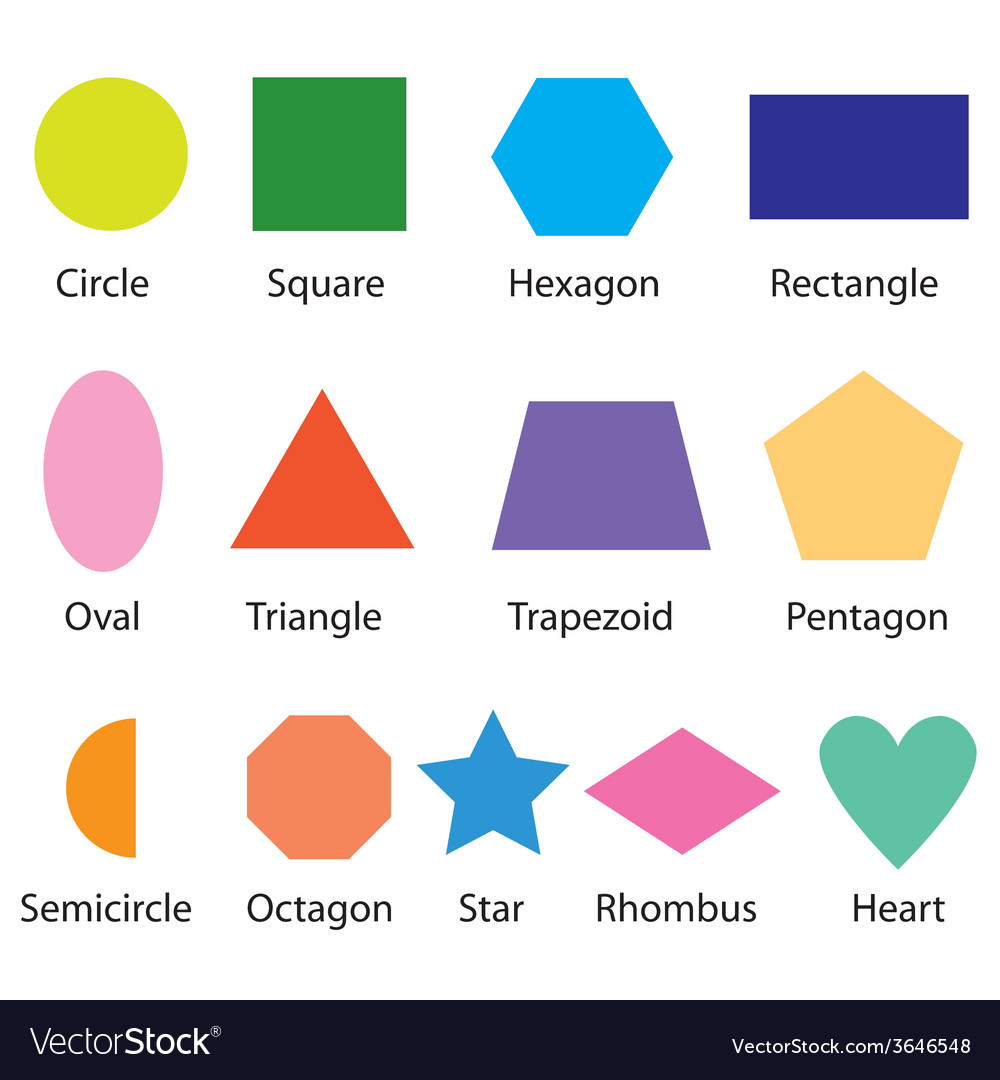 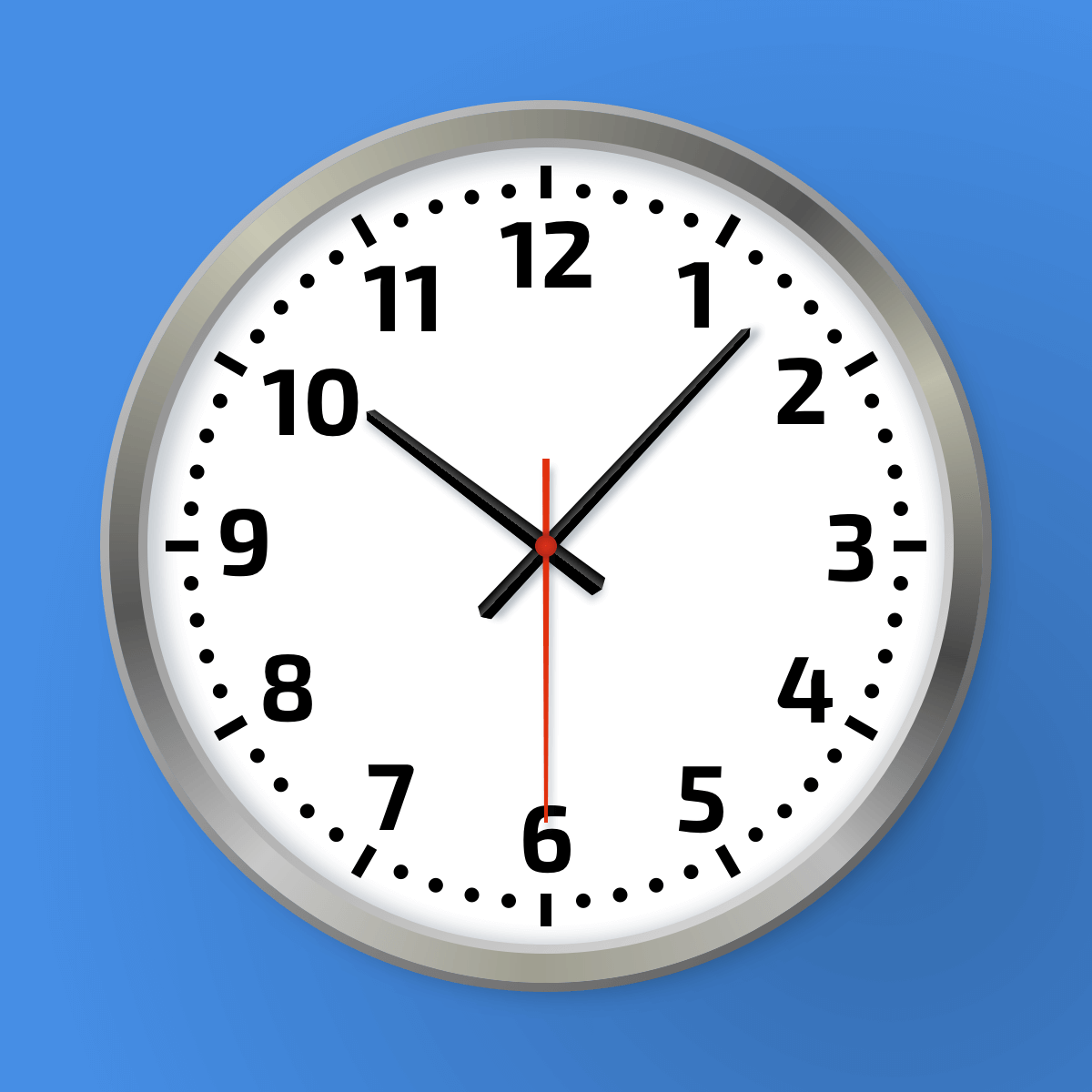 A circle clock.